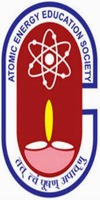 Special Purpose books: cash book
MODULE 1/2
Books of Original Entry/Special Purpose BooksAs the business grows and number of transactions increase, it becomes necessary for the necessary for the business to divide the recording work. The books maintained are illustrated below:
Advantages of Maintaining Subsidiary Books
Division of work
Leads to Specialization
Easy to maintain Ledger
Check on frauds
Easy to fix responsibility
Quick availability of required information.
Cash Book, Simple Cash Book
Cash BookCash book shows all the transactions related to cash receipts and payments. Cash book serves two purposes. First, all the cash transactions are recorded first time in cash book it becomes Book of original entry. Second, there is no need to prepare Cash a/c in ledger it also play the role of Principal Book.
Simple Cash BookAll the cash receipts are shown in left hand side i.e. Debit side and all the cash payments are shown in right hand side i.e. Credit Side.
Points to Remember
Cash in hand/opening balance of cash is shown in Dr. side of the Cash book as “To Balance b/d”
Only transactions of cash receipts and payments are recorded in this book.
This book never shows a credit balance because one can’t pay more than the cash one have.
Cash Book with Cash and Bank Column
In this case the Cash Book is ruled with two amount columns on either side of the cash book namely, "Cash and Bank". Cash columns in such a case will record actual cash received in the debit side and payments in the credit side. Cheques received should be entered on the debit side. The payments by cheques should be entered on the credit side in bank column and also when cash is withdrawn from the bank.
Important Entries
Contra Entries : These entries affect cash and bank columns both at the same time. To indicate contra entry “C” is mentioned in the L.F. column of the cash Book. Following two cases result in Contra entries.
(a) Depositing cash into Bank Rs. 1,000 It will increase bank balance, so bank column is debited and flash balance will decrease, so cash column is credited.
(b) Withdrawn from Bank for office use Rs. 1,000. It will increase cash balance, so cash column is debited and bank balance will decrease, so bank column is credited.
(2) Entries relating to cheques :
When any payment is made by cheque : It will reduce the bank balance and thus bank column will be credited.
When any receipt is made by cheque : It will entered as “cash in hand” Dr. side
Petty Cash Book
Business has to incur small expenses which are repetitive in nature. To save the time and eﬀorts of head cashier, business appoints a petty cashier. He is entrusted with the duty of paying these expenses.
Imprest System of Petty Cash Book
Under this system, Head cashier gives a fixed amount to petty cashier for a definite  period. At  the  end  of  given  period, Head  cashier  reimburses  the  amount actually spent by the petty cashier resulting the same amount with petty cashier which he had in the beginning of the period.
Advantage of Petty Cash Book
Saving of time and efforts of Head cashier
Control on Petty expenses.
Less chances of fraud.